Determining Topology from a Capture File
Wednesday 15th June 2016
Chris Bidwell
Network Engineer
L1-4 Reminder
L2 Analysis
Ethernet, MAC to MAC
Broadcast domains split on bridges and L3 boundaries
We can see all broadcasts from our neighbours in the network, e.g. ARP, DHCP
… and determine their type/vendor based on MAC OUI
Spanning-tree
Link-Layer Discovery Protocols
CoS markings for prioritised treatment in VLANs
L3 Analysis
IP to IP
TTL controls how far packets can go
Monotonic decrement across L3 routers
OS-specific defaults can be identified with a little guesswork
ICMP can inform of routing, access-control and link properties 
Redirects to optimise forwarding from hosts
Unreachables: filtering, lack of route etc.
DSCP for QoS treatment
L4 Analysis
TCP, UDP etc. 5-tuple: sIP+dIP+proto+sprt+dprt
Port numbers frequently indicate application
Some identify OS or device function
Ephemeral range can further ID the OS
Load balancers
Proxies
Capture Scenarios
We Can Only See What’s There
Capture technique & location: App, Tap, SPAN
Capture hardware/resource limitation: NIC buffering, disk IO performance
Filtering: ACL, BPF, anonymisation
Segmentation: private VLAN, WLAN isolation
Connectivity: link or device failures
… And Sometimes Folks Lie And Hide
Not everything you see can be trusted…
Deliberate misinformation from sysadmins
Sanitisation efforts usually strip or replace identifying information
Can reduce the effectiveness of analysis
... Or highlight where some more work is required
So What Can We See?
“It depends”. With enough capture time and no filtering, you may see:
Some elements of physical interconnects
Manufacturer and OS information for visible nodes
VLAN assignment, QoS implementation clues
Local IP addressing scheme
Gateway quantity and functionality
Possible tunnelling, filtering, proxying or load-balancing
DNS, application or device discovery info
*.pcap
The Topology… sort of.
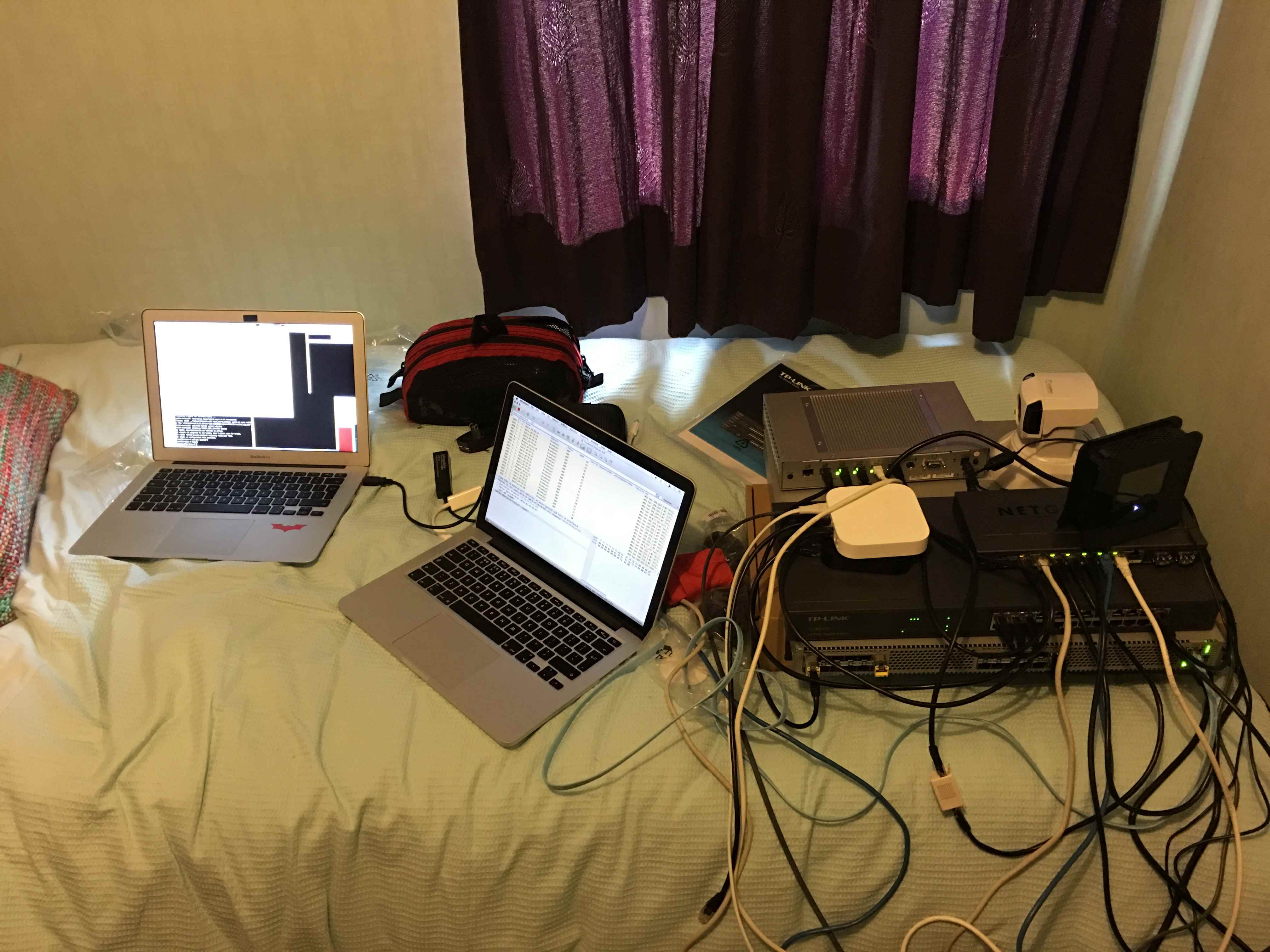 The Topology
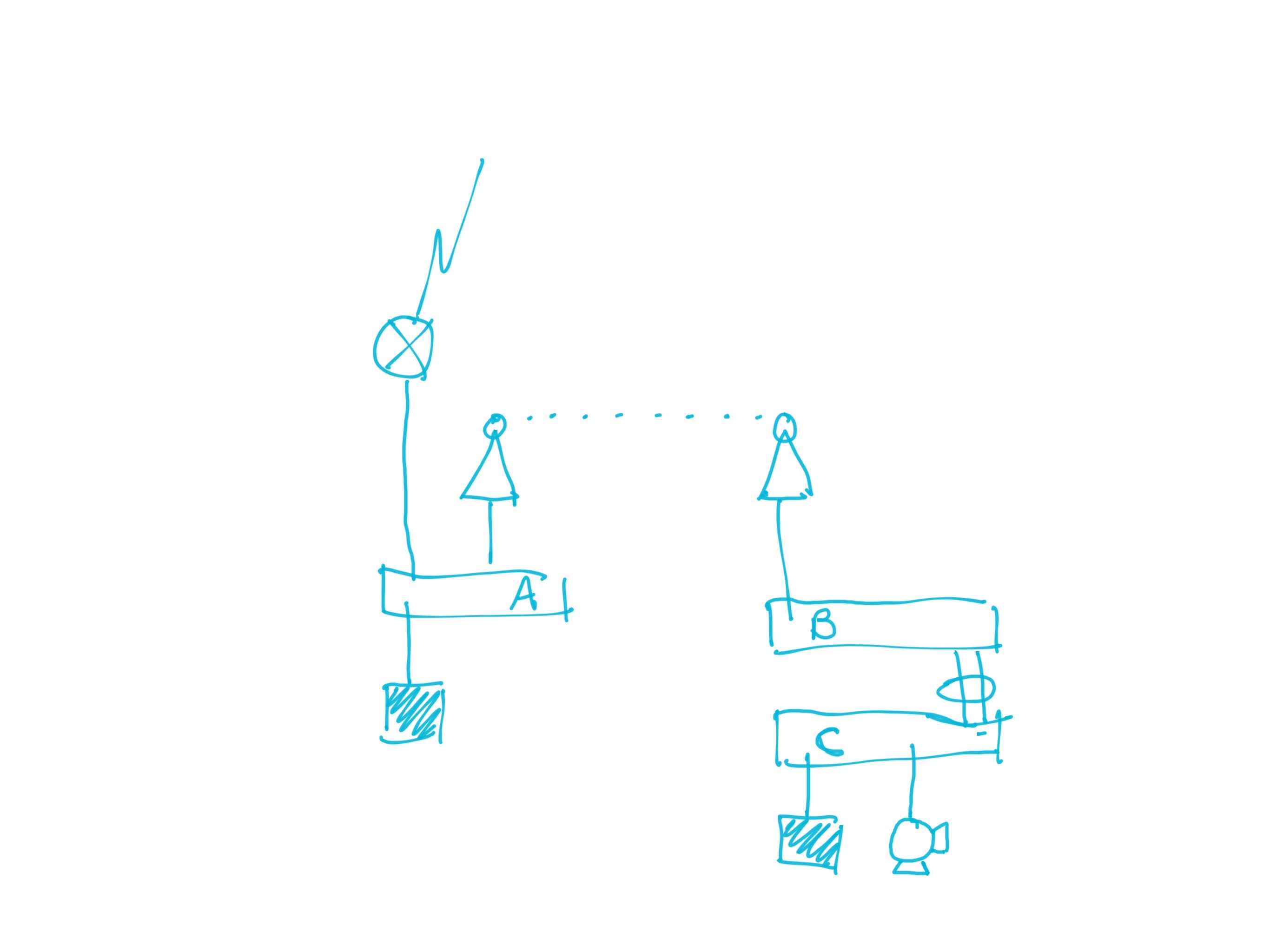 FIN